DOSAGGIO DELL’ACIDO ASCORBICO IN UN INTEGRATORE ALIMENTARE
Strumentazione e vetreria
Matraccio da 250mL
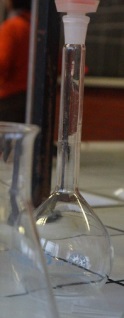 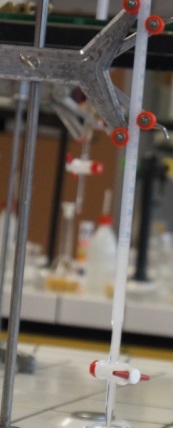 2 Burette
 da 25mL e 50mL
Beuta da 250mL
Becher da 250mL
2 Becher da 100mL
Pipette Pasteur
[Speaker Notes: Cono o cilindro]
Vetro d’orologio
Agitatore di vetro
Imbuto a gambo lungo
Spruzzetta con acqua distillata
Reagenti
Bilancia digitale
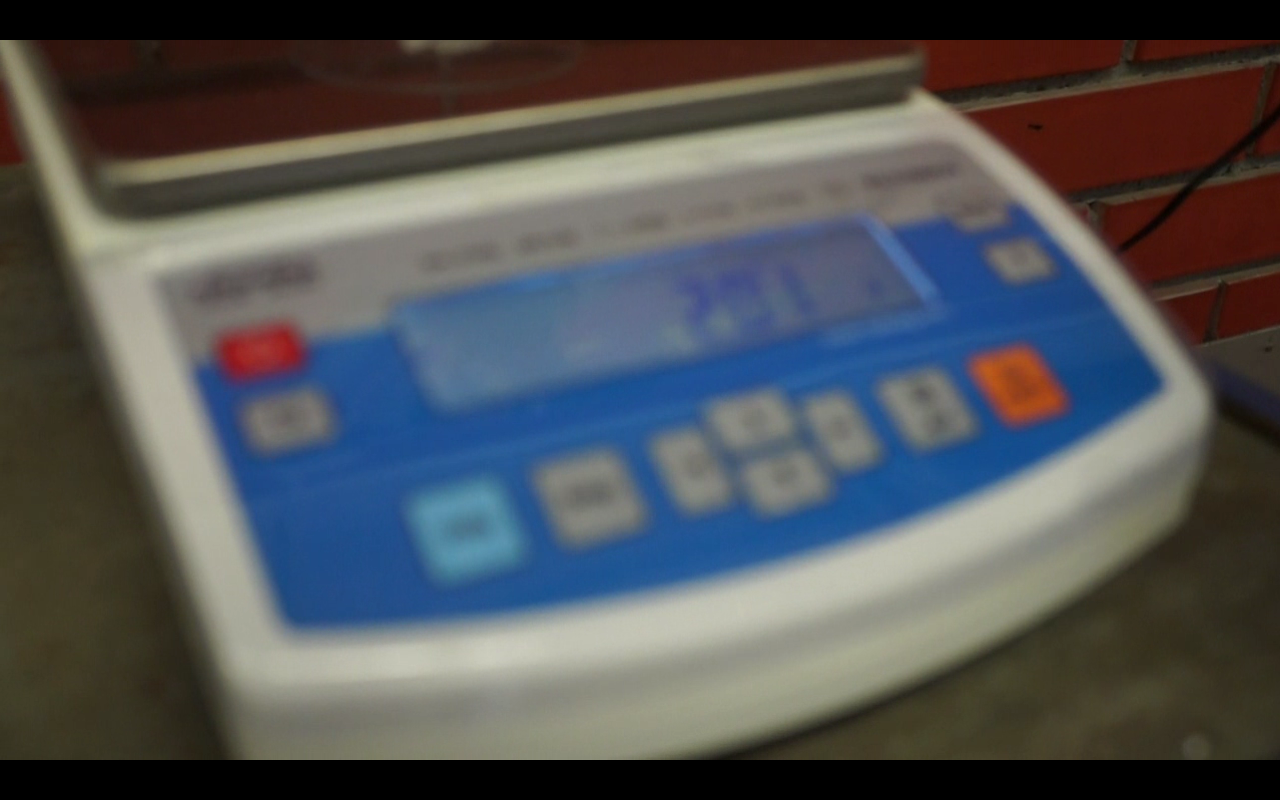 INTEGRATORE ALEMENTARE
(contenente vitamina c)
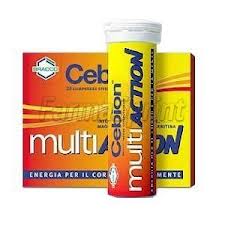 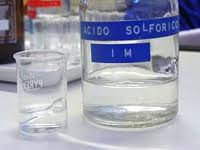 H2S04 (acido solforico) 1M
Soluzione di KIO3  (iodato di potassio) 
a titolo noto  (0,01791 M)
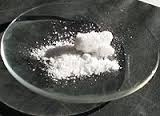 KI (ioduro di potassio)
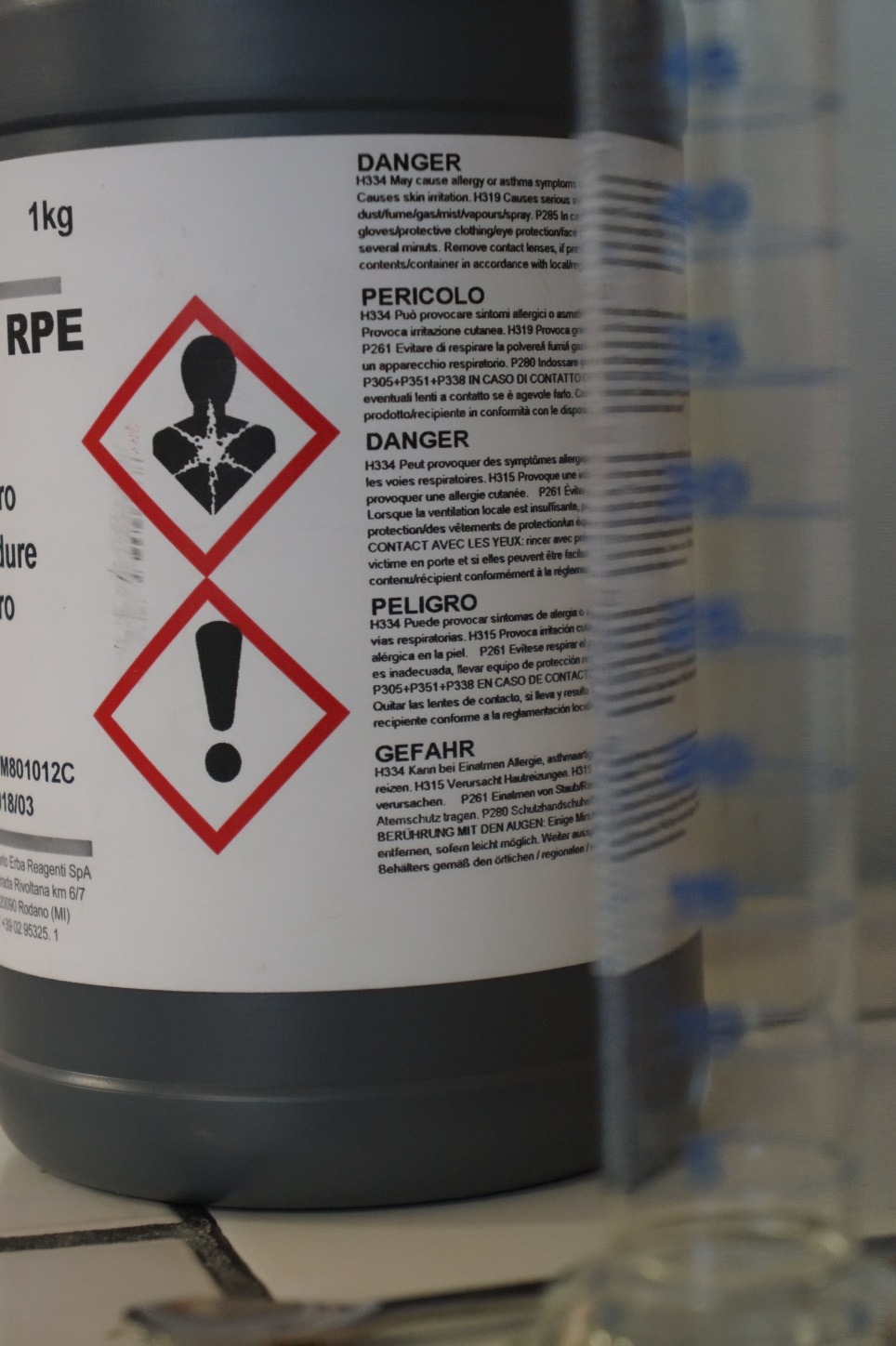 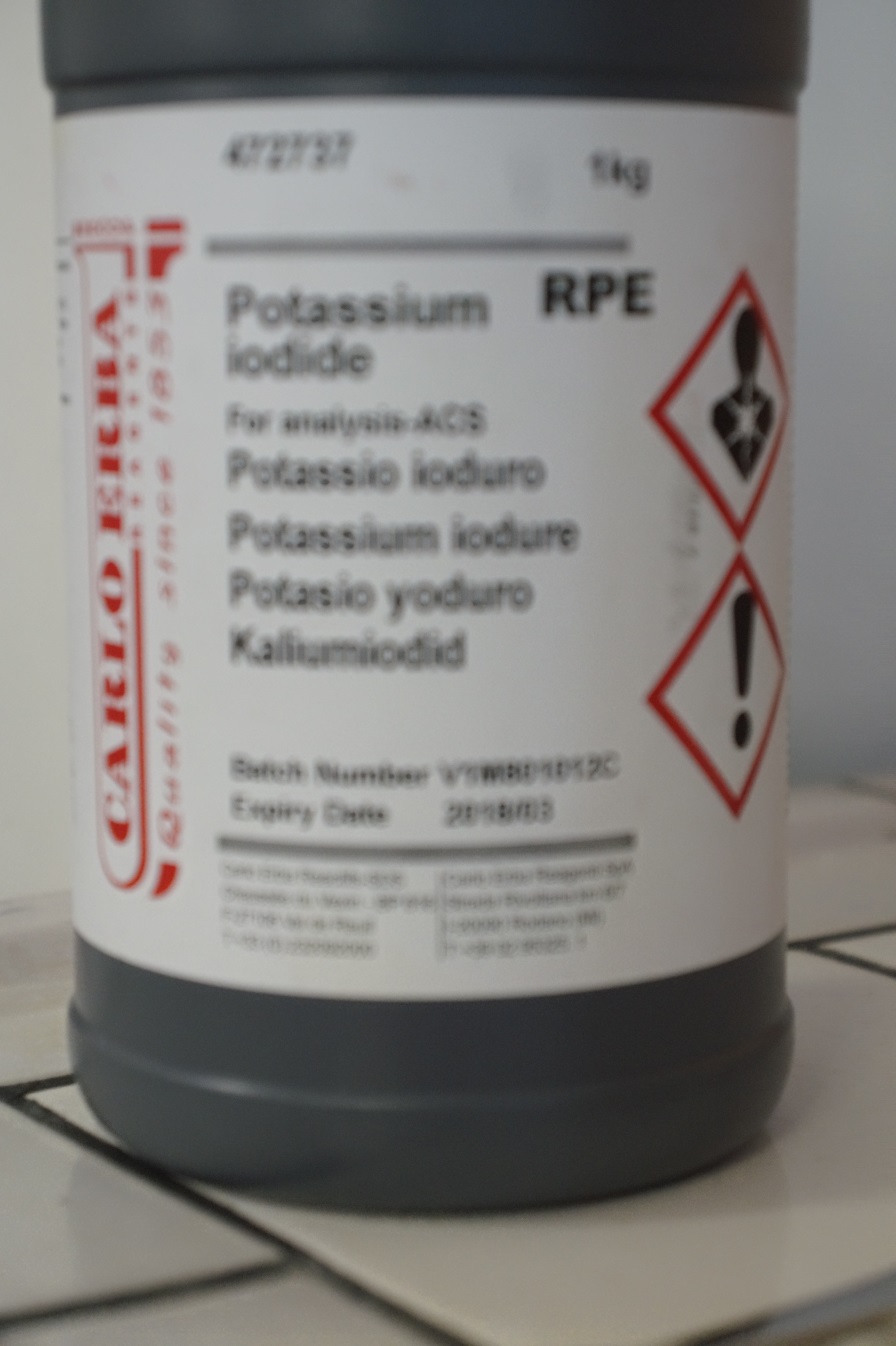 Soluzione di Na2S2O3 (tiosolfato di sodio) a titolo noto
(0,1030 M)
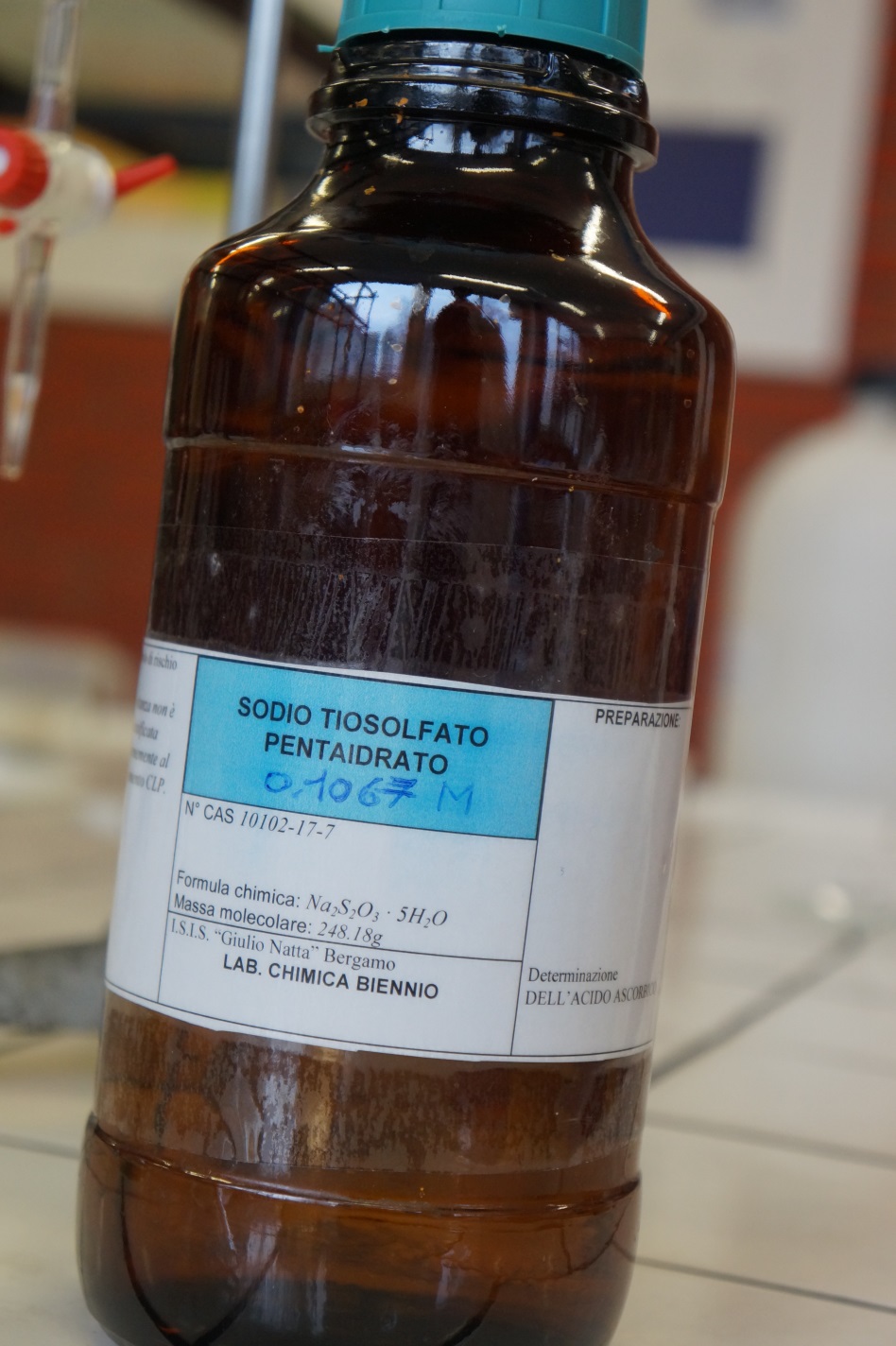 Salda d’amido 










Acqua distillata
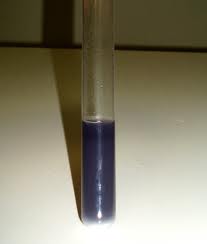 Parte I:
preparazione della soluzione di acido ascorbico
1.Massare in un becher pulito e asciutto una quantità di integratore solido contenente circa 1g di vitamina c
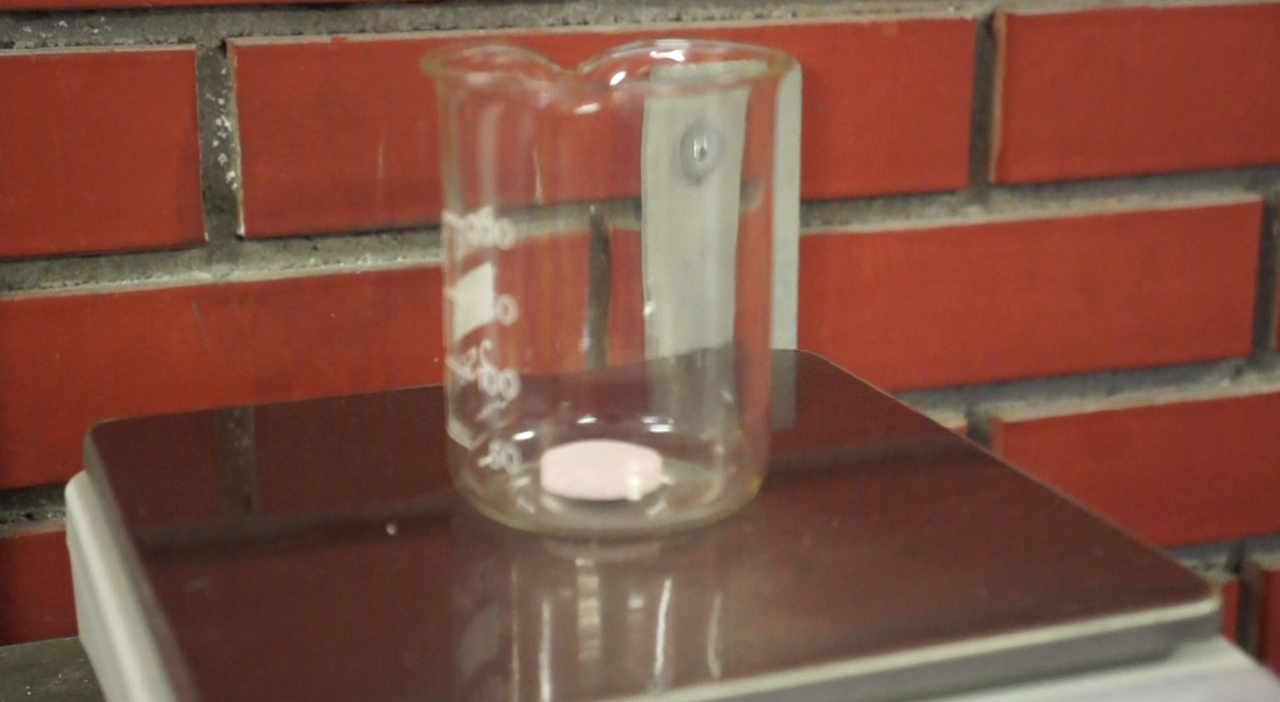 2.Addizionare acqua distillata e solubilizzare l’acido ascorbico con una bacchetta di vetro (agitare fino alla scomparsa dell’effervescenza tenendo presente che possono restare indisciolte piccole particelle di aggreganti)
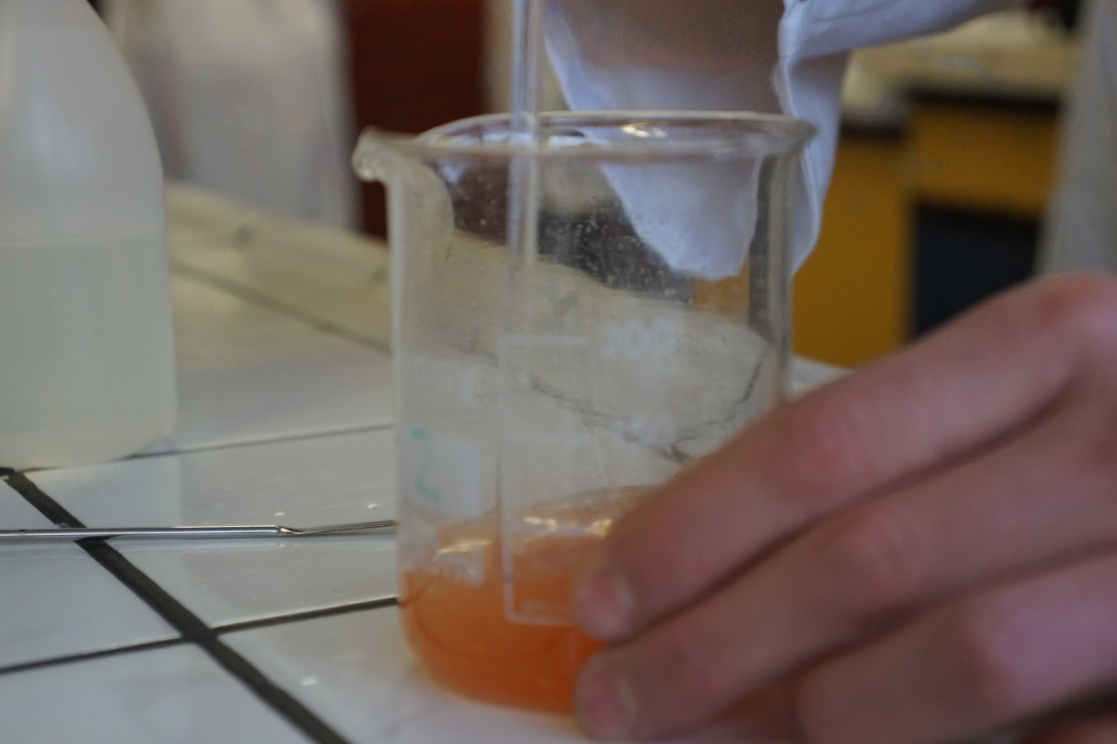 3.Trasferire la soluzione in un matraccio da 250mL mediante un imbuto, lavando con cura le pareti del becher e la bacchetta di vetro
4.Portare a volume con acqua distillata (aiutandosi con la pipetta), tappare ed agitare il matraccio
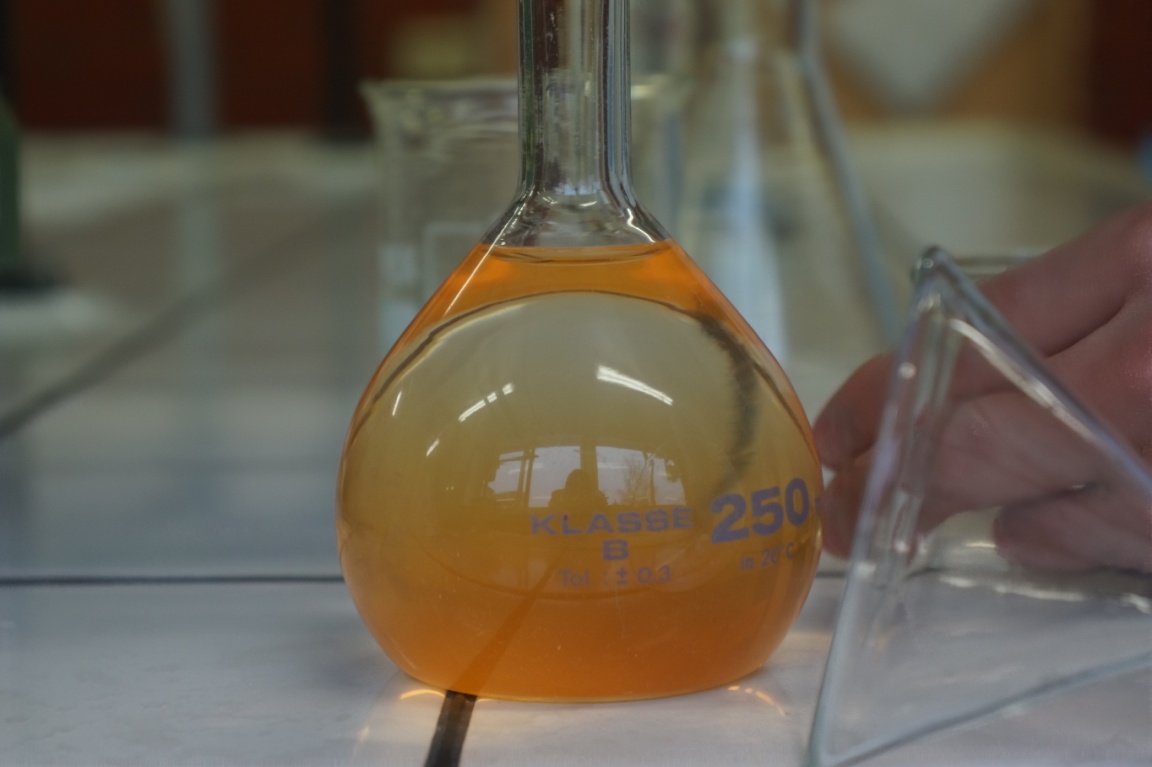 Parte II:
 preparazione della soluzione titolante
6. Avvinare la buretta da 25 mL con la soluzione standard di Na2S2O3 
7. Riempire ed azzerare la buretta
Parte III: preparazione della soluzione da titolare
8. Avvinare la buretta da 50 mL con la soluzione di acido ascorbico preparata nel matraccio
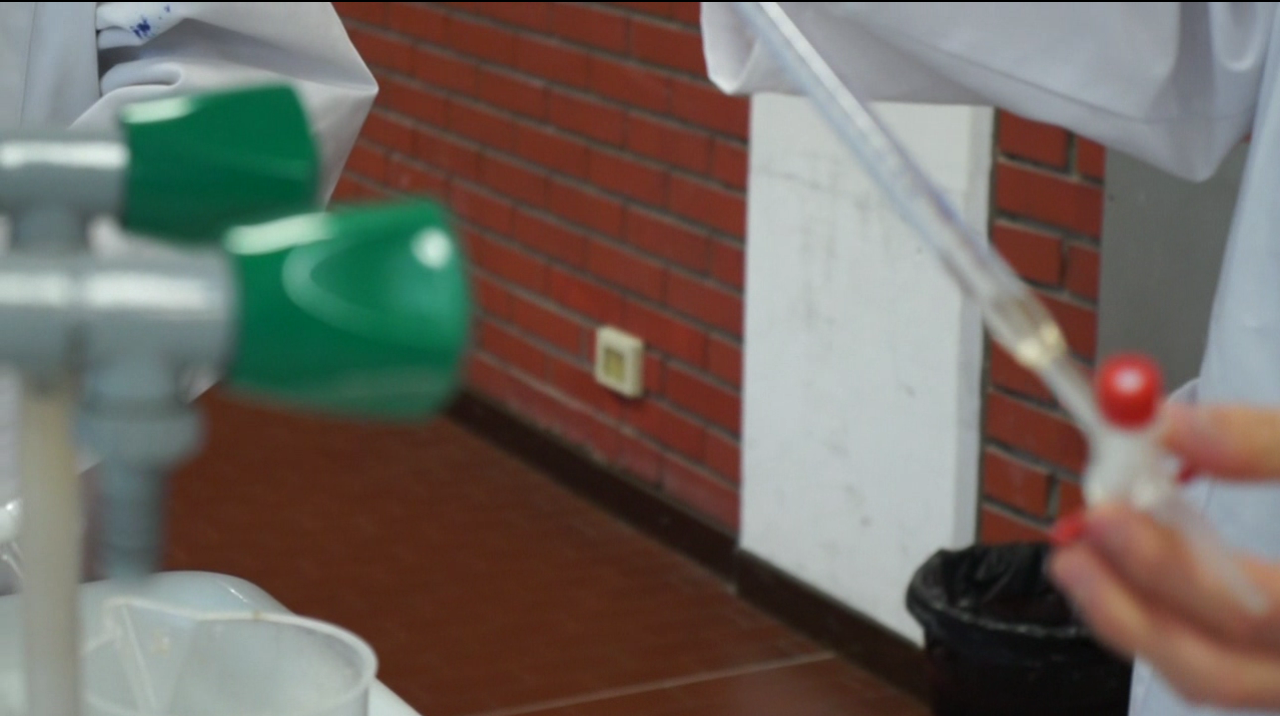 9. Riempire ed azzerare la buretta con la soluzione
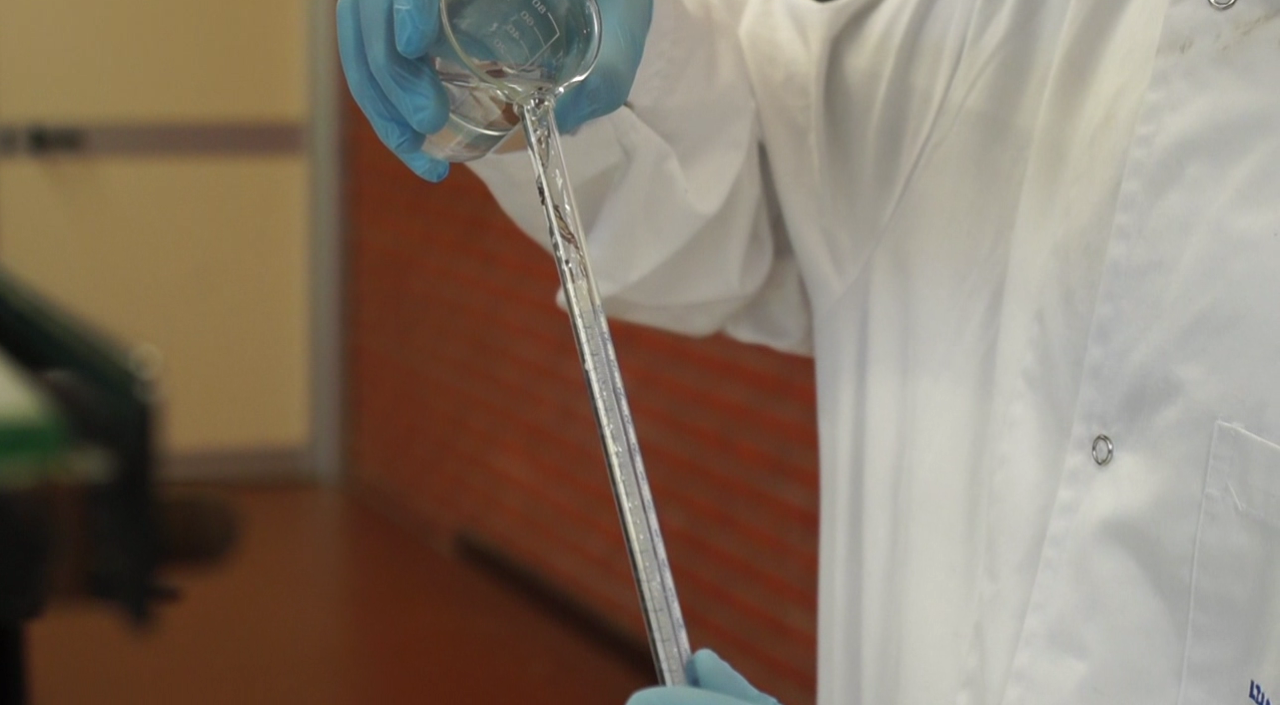 10. Prelevare 50 mL di soluzione in una beuta da 250 mL ed annotare il volume esatto prelevato
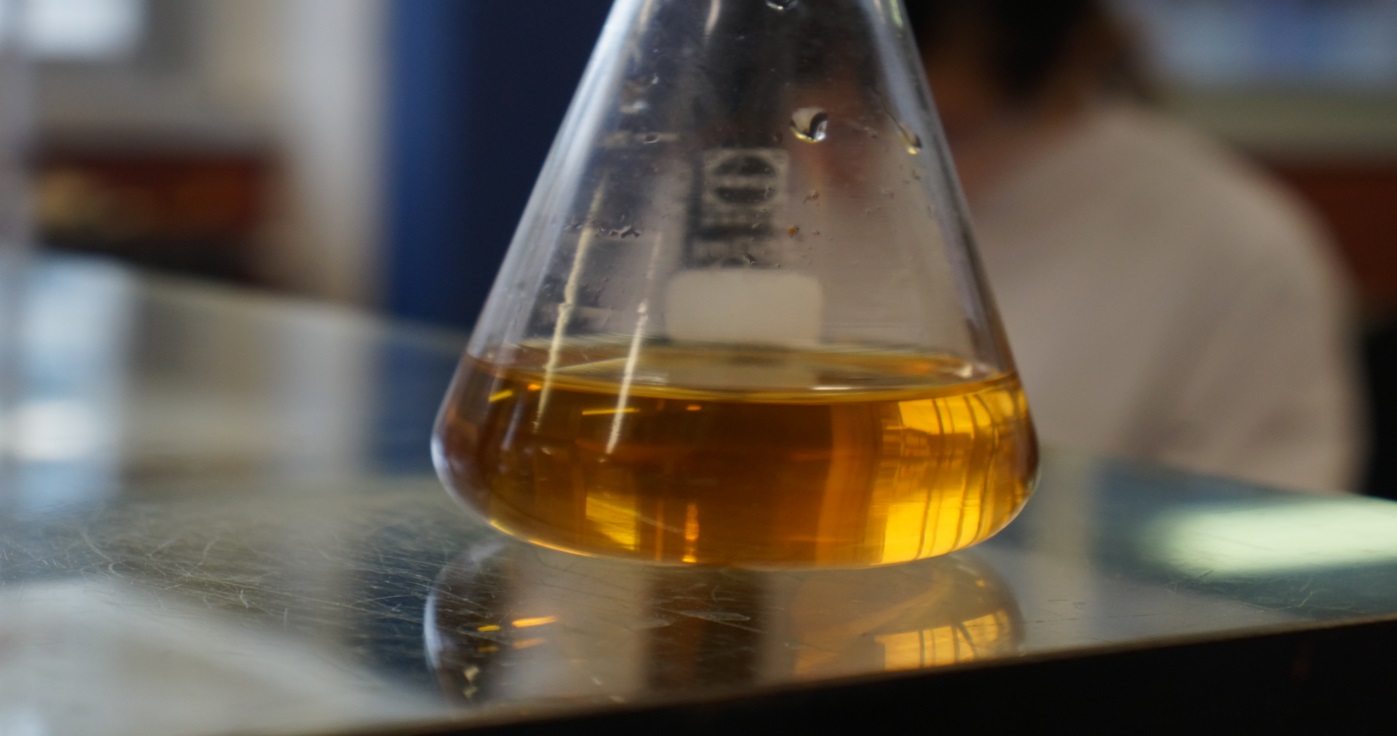 11. Addizionare alla beuta 10 ml di H2SO4 1M, 40 mL di soluzione standard di KIO3 
e un eccesso di KI (circa 2 g)
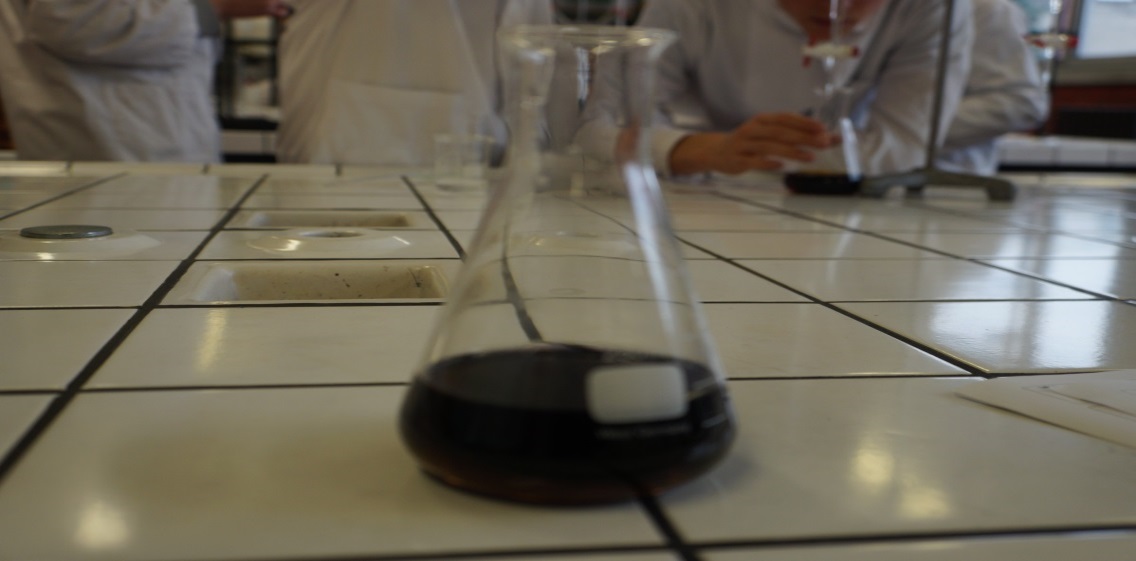 Agitare facendo roteare la beuta. Nella beuta si sviluppa la colorazione marrone intensa dello iodio
Parte IV: 
Titolazione
12. Iniziare immediatamente la titolazione facendo sgocciolare nella beuta la soluzione standard di Na2S2O3  finché l’intensa colorazione marrone dello iodio non sia sbiadita ad arancio chiaro
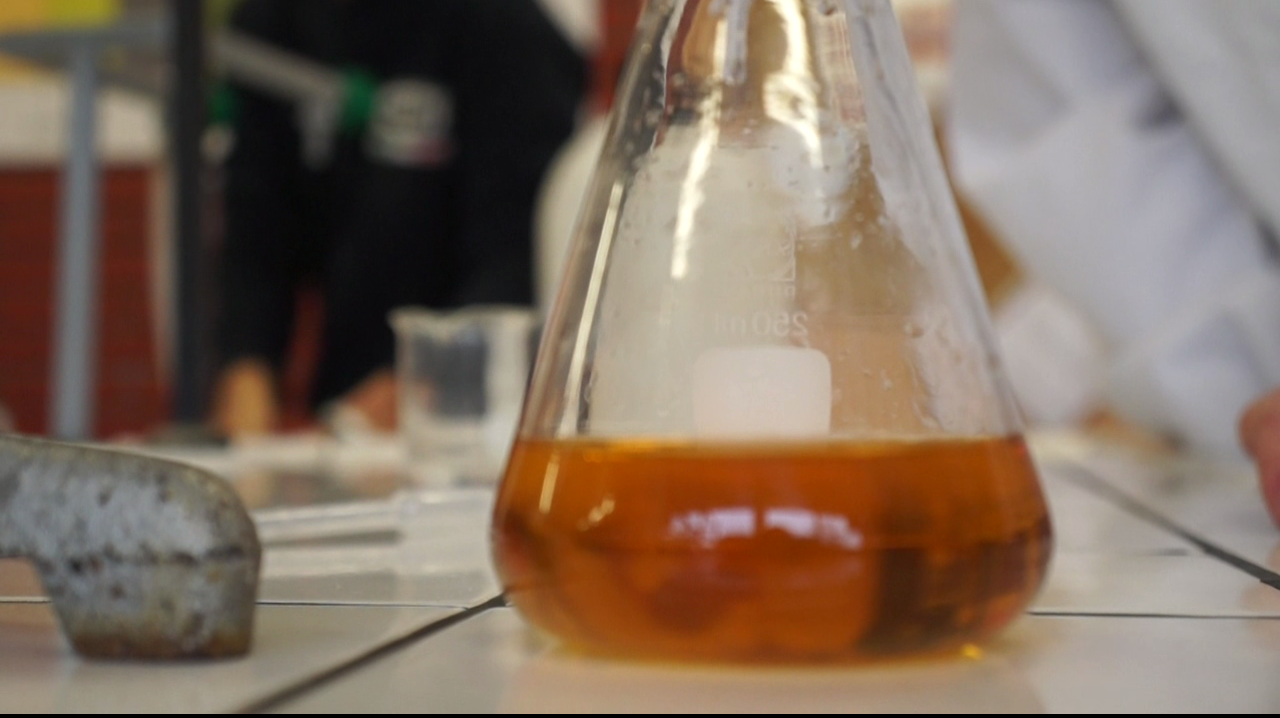 13. Aggiungere alla beuta 2 mL di salda d’amido
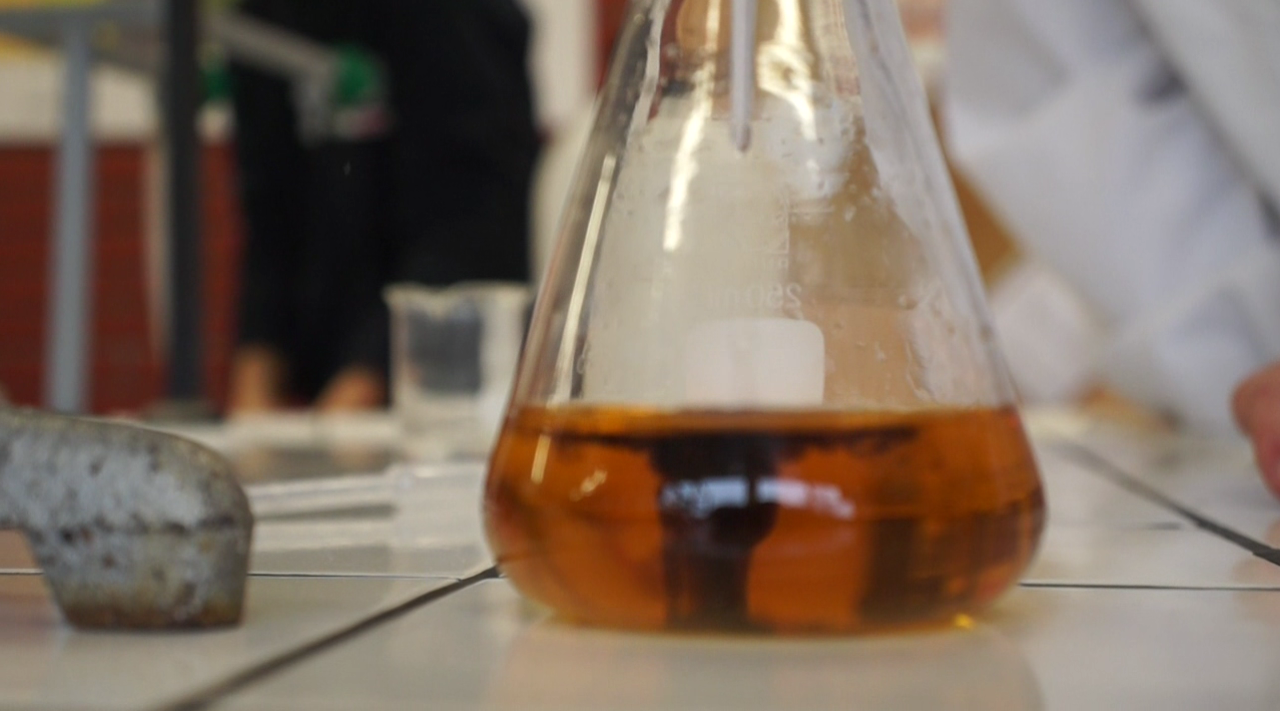 Si svilupperà un’intensa colorazione blu
14. Continuare la titolazione goccia a goccia fino a scomparsa della colorazione blu (attenzione a fermarsi alla prima goccia che decolora la soluzione in modo permanente). Annotare il volume del titolante consumato
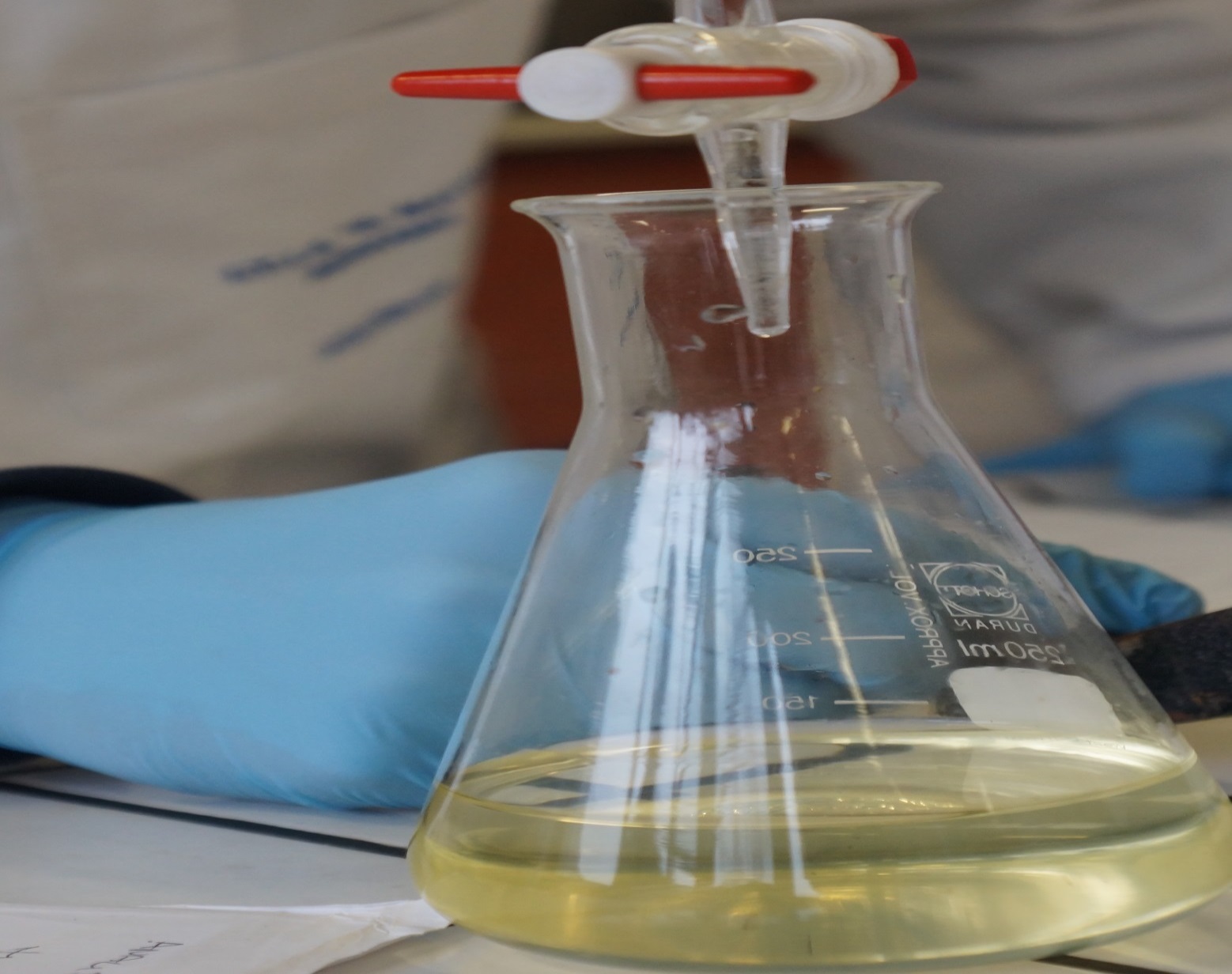 Foto:
NANA POWEL
Progettazione e testi:
IKBAL KHAFINICOLA BOFFELLILUCA MUTTONI

CLASSE 2A ITIS NATTA-BERGAMO